Presentación de fonética
26.2
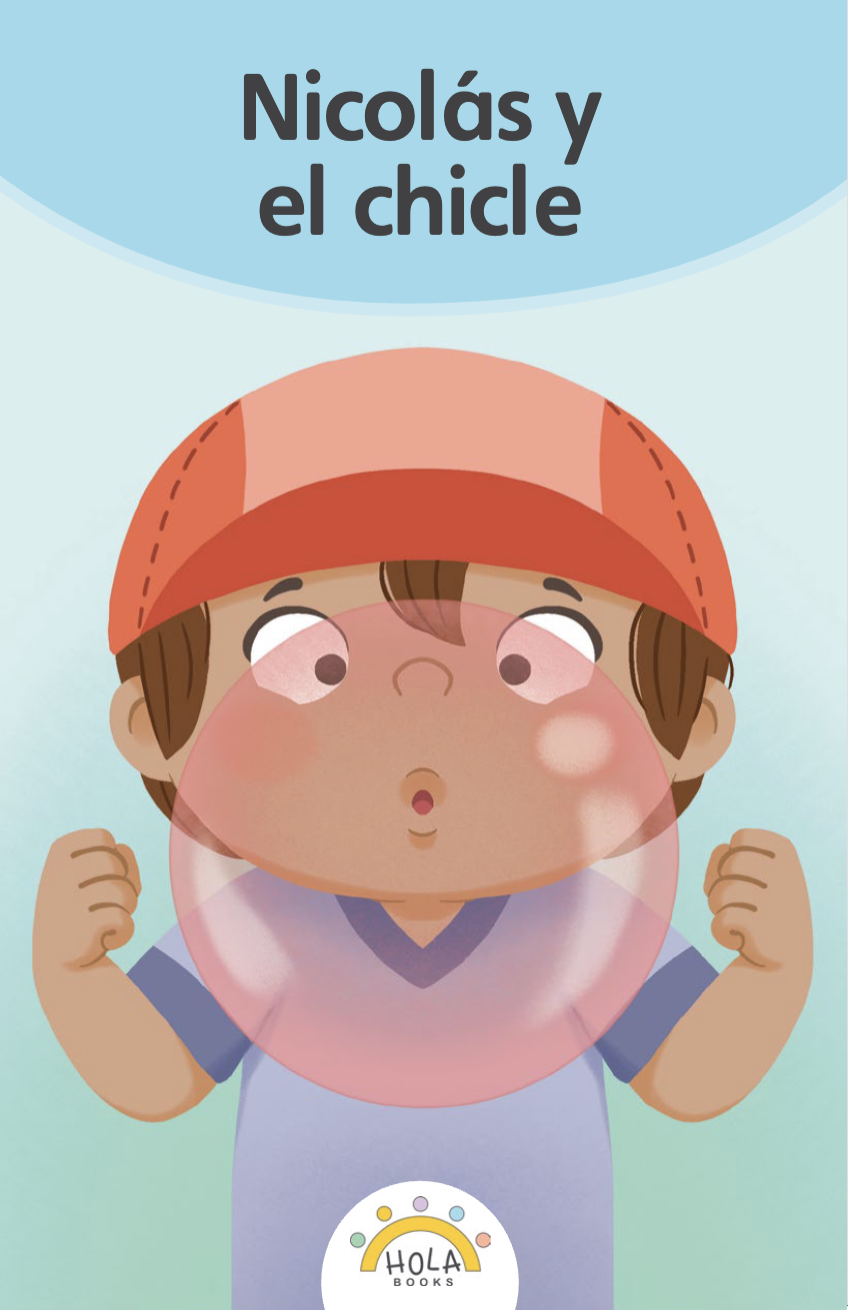 Día 1
[Speaker Notes: Diga: ¡Hola, lectores! Ahora vamos a practicar lo que hemos aprendido sobre los sonidos y cómo los unimos para formar sílabas y luego palabras.]
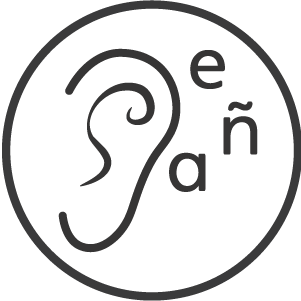 1. Conciencia fonémica
[Speaker Notes: Avance a la siguiente diapositiva.]
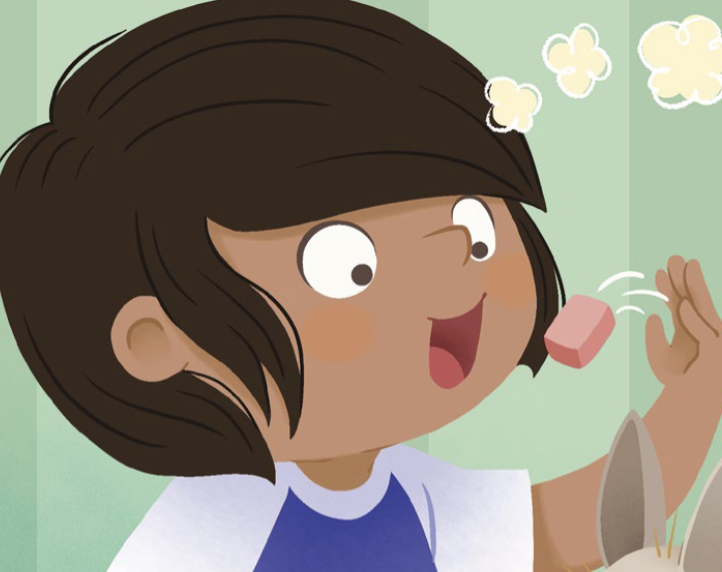 [Speaker Notes: A. Combinar sílabas en palabras
Diga: Vamos a combinar sílabas para formar palabras. 
Modele: Por ejemplo: /ka/, /ra/, cara.
Pregunte: ¿Qué palabra formamos con /ka/, /ra/? (Estudiantes: /ka/, /ra/, cara)
Avance a la siguiente diapositiva. 

B. Segmentar palabras en sílabas
Diga: Ahora vamos a separar palabras en sílabas.
Modele: Por ejemplo: cara, /ka/, /ra/.
Pregunte: ¿Qué sílabas escuchamos en cara? (Estudiantes: cara, /ka/, /ra/)
Avance a la siguiente diapositiva. 

C. Combinar fonemas en una palabra
Diga: Ahora vamos a combinar fonemas para formar palabras.
Modele: Por ejemplo: /k/, /a/, /r/, /a/, cara.
Pregunte: ¿Qué palabra formamos con /k/, /a/, /r/, /a/? (Estudiantes: /k/, /a/, /r/, /a/, cara)
Avance a la siguiente diapositiva. 

D. Segmentar fonemas en una palabra
Diga: Ahora vamos a separar palabras en fonemas.
Modele: Por ejemplo: cara, /k/, /a/, /r/, /a/, cara. Ahora todos juntos: cara, /k/, /a/, /r/, /a/, cara.
Avance a la siguiente diapositiva.]
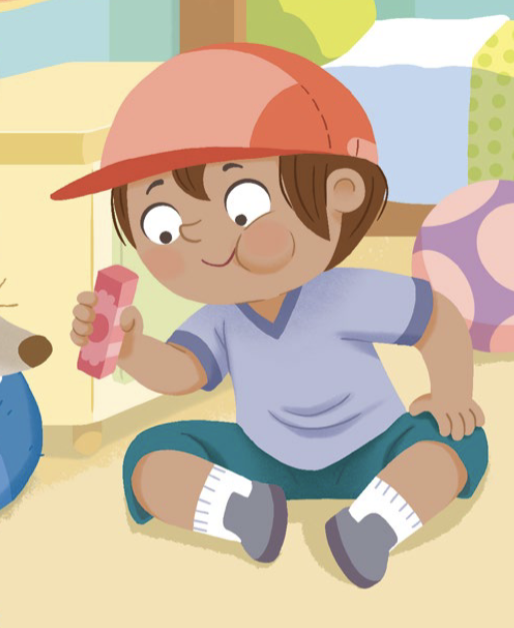 [Speaker Notes: A. Combinar sílabas en palabras
Pregunte: ¿Qué palabra formamos con /mas/, /ti/, /ka/? (Estudiantes: /mas/, /ti/, /ka/, mastica)
Avance a la siguiente diapositiva. 

B. Segmentar palabras en sílabas
Pregunte: ¿Qué sílabas escuchamos en mastica? (Estudiantes: mastica, /mas/, /ti/, /ka/)
Avance a la siguiente diapositiva. 

C. Combinar fonemas en una palabra
Pregunte: ¿Qué palabra formamos con /m/, /a/, /s/, /t/, /i/, /k/, /a/? (Estudiantes: /m/, /a/, /s/, /t/, /i/, /k/, /a/, mastica)
Avance a la siguiente diapositiva. 

D. Segmentar fonemas en una palabra
Diga: Ahora vamos a separar en fonemas la palabra mastica, (Estudiantes: mastica, /m/, /a/, /s/, /t/, /i/, /k/, /a/)
Avance a la siguiente diapositiva.]
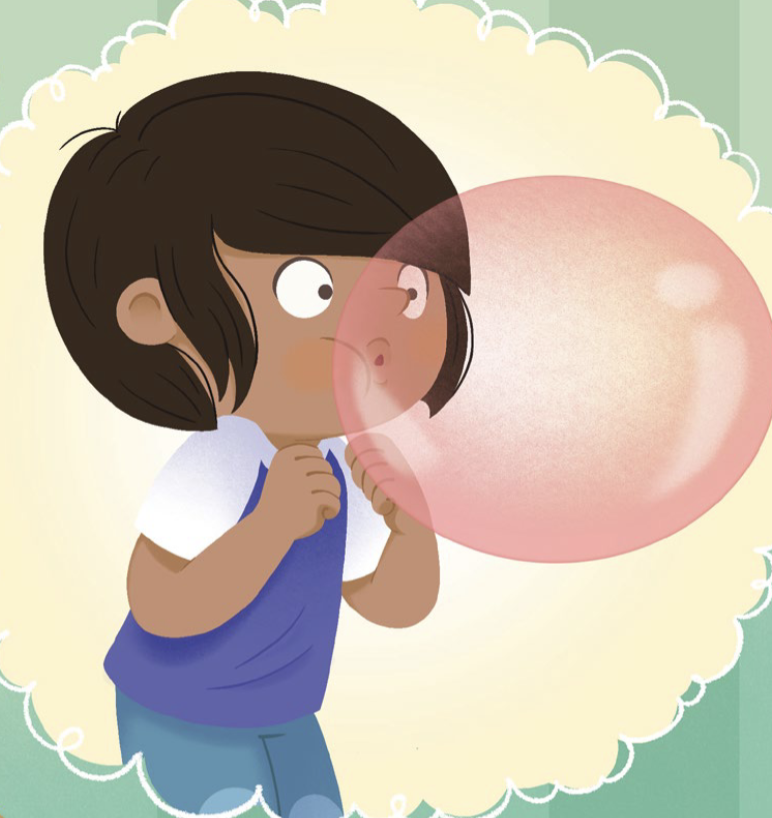 [Speaker Notes: A. Combinar sílabas en palabras
Pregunte: ¿Qué palabra formamos con /e/, /nor/, /me/? (Estudiantes: /e/, /nor/, /me/, enorme)
Avance a la siguiente diapositiva. 

B. Segmentar palabras en sílabas
Pregunte: ¿Qué sílabas escuchamos en enorme? (Estudiantes: enorme, /e/, /nor/, /me/)
Avance a la siguiente diapositiva. 

C. Combinar fonemas en una palabra
Pregunte: ¿Qué palabra formamos con /e/, /n/, /o/, /r/, /m/, /e/? (Estudiantes: /e/, /n/, /o/, /r/, /m/, /e/, enorme)
Avance a la siguiente diapositiva. 

D. Segmentar fonemas en una palabra
Diga: Ahora vamos a separar en fonemas la palabra enorme, (Estudiantes: enorme, /e/, /n/, /o/, /r/, /m/, /e/)
Avance a la siguiente diapositiva.]
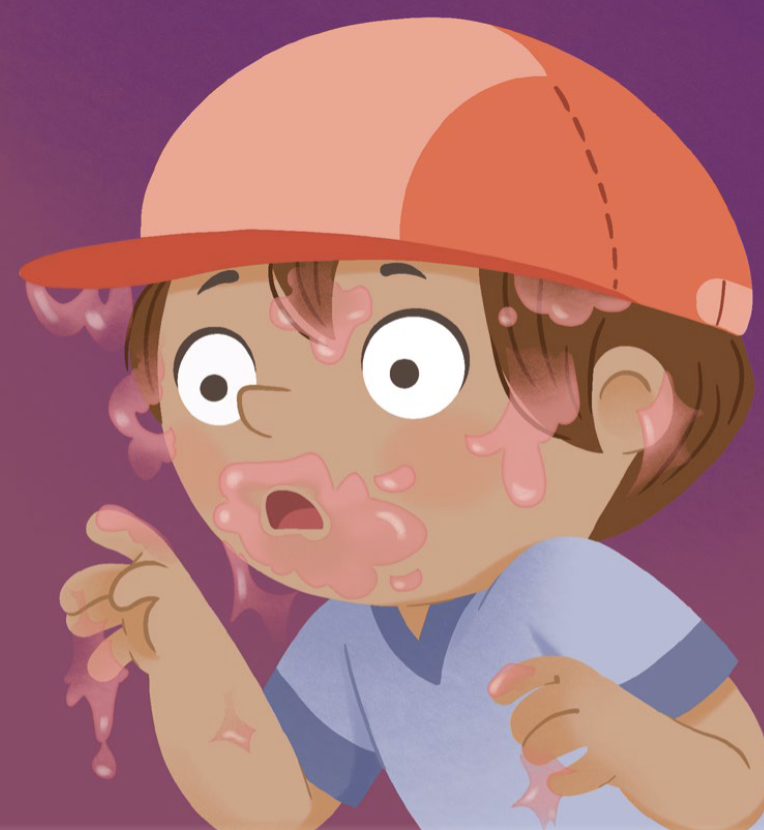 [Speaker Notes: A. Combinar sílabas en palabras
Pregunte: ¿Qué palabra formamos con /pe/, /ga/, /do/? (Estudiantes: /pe/, /ga/, /do/, pegado)
Avance a la siguiente diapositiva. 

B. Segmentar palabras en sílabas
Pregunte: ¿Qué sílabas escuchamos en pegado? (Estudiantes: pegado, /pe/, /ga/, /do/)
Avance a la siguiente diapositiva. 

C. Combinar fonemas en una palabra
Pregunte: ¿Qué palabra formamos con /p/, /e/, /g/, /a/, /d/, /o/? (Estudiantes: /p/, /e/, /g/, /a/, /d/, /o/, pegado)
Avance a la siguiente diapositiva. 

D. Segmentar fonemas en una palabra
Diga: Ahora vamos a separar en fonemas la palabra pegado, (Estudiantes: pegado, /p/, /e/, /g/, /a/, /d/, /o/)
Avance a la siguiente diapositiva.]
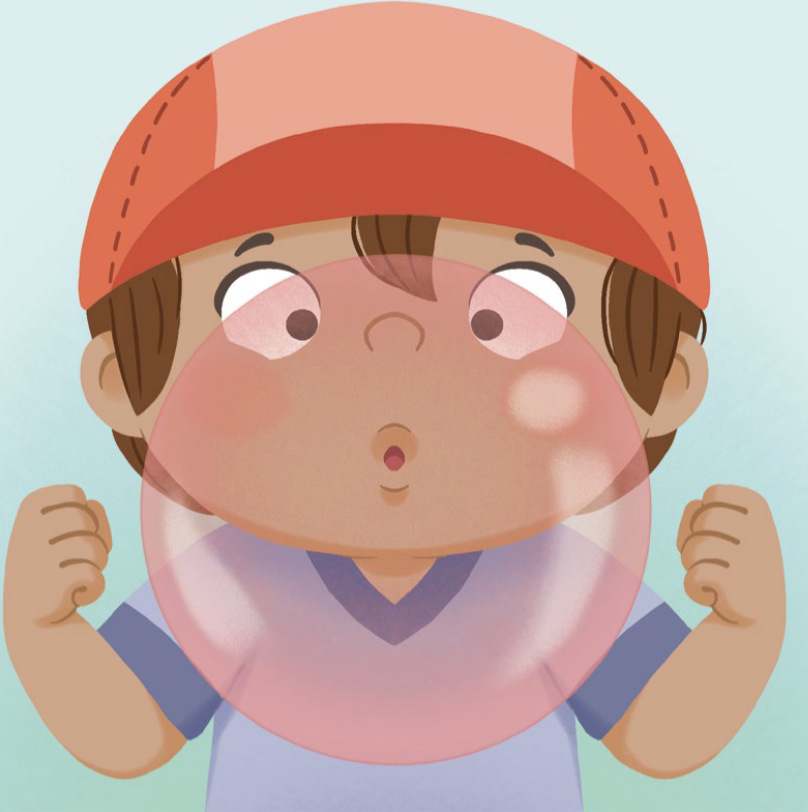 [Speaker Notes: A. Combinar sílabas en palabras
Pregunte: ¿Qué palabra formamos con /bur/, /bu/, /jas/? (Estudiantes: /bur/, /bu/, /jas/, burbujas)
Avance a la siguiente diapositiva. 

B. Segmentar palabras en sílabas
Pregunte: ¿Qué sílabas escuchamos en burbujas? (Estudiantes: burbujas, /bur/, /bu/, /jas/)
Avance a la siguiente diapositiva. 

C. Combinar fonemas en una palabra
Pregunte: ¿Qué palabra formamos con /b/, /u/, /r/, /b/, /u/, /j/, /a/, /s/? (Estudiantes: /b/, /u/, /r/, /b/, /u/, /j/, /a/, /s/, burbujas)
Avance a la siguiente diapositiva. 

D. Segmentar fonemas en una palabra
Diga: Ahora vamos a separar en fonemas la palabra burbujas, (Estudiantes: burbujas, /b/, /u/, /r/, /b/, /u/, /j/, /a/, /s/)
Avance a la siguiente diapositiva.]
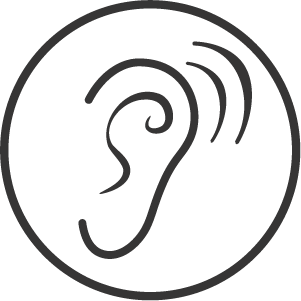 2. Sonidos
[Speaker Notes: Diga: Voy a mostrar una letra y ustedes van a decir el sonido de la letra juntos.
Muestre a los estudiantes las diapositivas una a la vez y diga lentamente cada sonido junto con ellos.

Escuche los sonidos y no los nombres de las letras. 
Repita si es necesario.]
y
[Speaker Notes: Modele: /y/
Estudiantes: /y/
Diga: Ahora las próximas letras diremos el sonido juntos. ¿Listos?

Escuche  el sonido y no el nombre de la letra. 
Repita si es necesario. 
Avance a la siguiente diapositiva.]
ch
[Speaker Notes: Docente y estudiantes: /ch/

Escuche el sonido y no el nombre de la letra. 
Repita si es necesario. 
Avance a la siguiente diapositiva.]
j
[Speaker Notes: Docente y estudiantes: /j/

Escuche el sonido y no el nombre de la letra. 
Repita si es necesario. 
Avance a la siguiente diapositiva.]
g
[Speaker Notes: Docente y estudiantes: /g/

Escuche el sonido y no el nombre de la letra. 
Repita si es necesario. 
Avance a la siguiente diapositiva.]
r
[Speaker Notes: Docente y estudiantes: /r/

Escuche el sonido y no el nombre de la letra. 
Repita si es necesario. 
Avance a la siguiente diapositiva.]
c
[Speaker Notes: Docente y estudiantes: /k/

Escuche el sonido y no el nombre de la letra. 
Repita si es necesario. 
Avance a la siguiente diapositiva.]
b
[Speaker Notes: Docente y estudiantes: /b/

Escuche el sonido y no el nombre de la letra. 
Repita si es necesario. 
Avance a la siguiente diapositiva.]
ñ
[Speaker Notes: Docente y estudiantes: /ñ/

Escuche el sonido y no el nombre de la letra. 
Repita si es necesario. 
Avance a la siguiente diapositiva.]
rr
[Speaker Notes: Docente y estudiantes: /rr/

Escuche el sonido y no el nombre de la letra. 
Repita si es necesario. 
Avance a la siguiente diapositiva.]
e
[Speaker Notes: Docente y estudiantes: /e/

Escuche el sonido y no el nombre de la letra. 
Repita si es necesario. 
Avance a la siguiente diapositiva.]
i
[Speaker Notes: Docente y estudiantes: /i/

Escuche el sonido y no el nombre de la letra. 
Repita si es necesario. 
Avance a la siguiente diapositiva.]
d
[Speaker Notes: Docente y estudiantes: /d/

Escuche el sonido y no el nombre de la letra. 
Repita si es necesario. 
Avance a la siguiente diapositiva.]
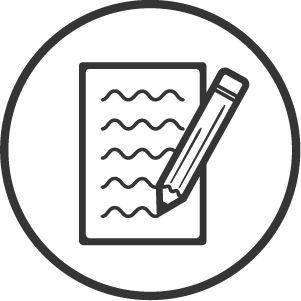 3. Dictado
[Speaker Notes: Avance a la siguiente diapositiva.]
[Speaker Notes: Asegúrese de que todos los estudiantes tengan una pizarra donde practicar.

Diga: Ahora, voy a decir un sonido en voz alta. Todos repetirán el sonido y escribirán en su pizarra qué letra corresponde al sonido.
Diga los siguientes sonidos uno por uno: /y/, /ch/, /j/, /g/, /r/, /k/, /b/, /ñ/, /rr/, /e/, /i/, /d/
Pida a los estudiantes que muestren su pizarra después de cada letra para verificar su respuesta. Repita si es necesario.
Anime a los estudiantes a consultar los Cartelitos de formación de letras para apoyarse al escribir las letras correctamente si es necesario.
Avance a la siguiente diapositiva.]
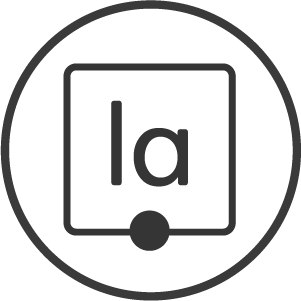 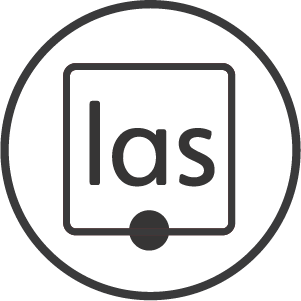 4. Sílabas
[Speaker Notes: Diga: Vamos a practicar cómo combinar dos o tres letras para formar una sílaba. Diremos cada sílaba que aparece sobre la flecha amarilla. ¿Listos?
Avance a la siguiente diapositiva.]
ti
[Speaker Notes: Diga: /t/, /i/, ti. 
Repita con los estudiantes. 
Avance a la siguiente diapositiva.]
ca
[Speaker Notes: Diga: /k/, /a/, ca. 
Repita con los estudiantes. 
Avance a la siguiente diapositiva.]
ma
[Speaker Notes: Diga: /m/, /a/, ma. 
Repita con los estudiantes. 
Avance a la siguiente diapositiva.]
fi
[Speaker Notes: Diga: /f/, /i/, fi. 
Repita con los estudiantes. 
Avance a la siguiente diapositiva.]
yu
[Speaker Notes: Diga: /y/, /u/, yu. 
Repita con los estudiantes. 
Avance a la siguiente diapositiva.]
cha
[Speaker Notes: Diga: /ch/, /a/, cha. 
Repita con los estudiantes. 
Avance a la siguiente diapositiva.]
mis
[Speaker Notes: Diga: /m/, /i/, /s/, mis. 
Repita con los estudiantes. 
Avance a la siguiente diapositiva.]
for
[Speaker Notes: Diga: /f/, /o/, /r/, for. 
Repita con los estudiantes. 
Avance a la siguiente diapositiva.]
ver
[Speaker Notes: Diga: /b/, /e/, /r/, ver. 
Repita con los estudiantes. 
Avance a la siguiente diapositiva.]
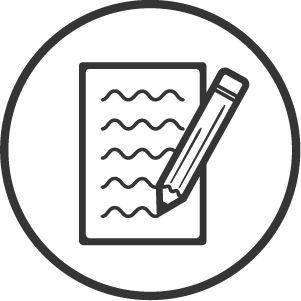 5. Dictado
[Speaker Notes: Avance a la siguiente diapositiva.]
[Speaker Notes: Asegúrese de que todos los estudiantes tengan una pizarra donde practicar.

Diga: Ahora escucha atentamente las sílabas. Escribe las letras que escuchas para formar cada sílaba.
Diga: /j/, /e/, je.
Pida a los estudiantes que muestren su pizarra después de cada sílaba para verificar su respuesta. Repita si es necesario.
Avance a la siguiente diapositiva.]
[Speaker Notes: Diga: /f/, /o/, /r/, for. 
Recuerde a los estudiantes que cuando la u está junto a la g, como en gue y gui la u es muda. 
Pida a los estudiantes que muestren su pizarra después de cada sílaba para verificar su respuesta. Repita si es necesario.
Avance a la siguiente diapositiva.]
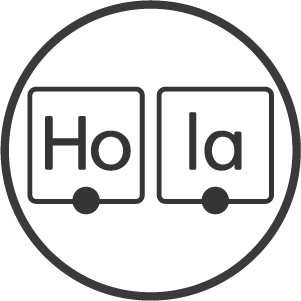 6. Palabras
[Speaker Notes: Diga: Ahora, vamos a leer palabras juntos. Primero, lee parte por parte. Luego une cada parte y lee la palabra completa.]
ca
ra
[Speaker Notes: Diga: /ka/, /ra/, cara. 
Anime los estudiantes a decodificar cada sílaba con usted y luego leer la palabra completa.
Avance a la siguiente diapositiva.]
pe
lo
[Speaker Notes: Diga: /pe/, /lo/, pelo. 
Anime los estudiantes a decodificar cada sílaba con usted y luego leer la palabra completa.
Avance a la siguiente diapositiva.]
ge
ne
ra
[Speaker Notes: Diga: /je/, /ne/, /ra/, genera. 
Anime los estudiantes a decodificar cada sílaba con usted y luego leer la palabra completa.
Avance a la siguiente diapositiva.]
ro
sa
do
[Speaker Notes: Diga: /rro/, /sa/, /do/, rosado. 
Anime los estudiantes a decodificar cada sílaba con usted y luego leer la palabra completa.
Avance a la siguiente diapositiva.]
o
jos
[Speaker Notes: Diga: /o/, /jos/, ojos. 
Anime los estudiantes a decodificar cada sílaba con usted y luego leer la palabra completa.
Avance a la siguiente diapositiva.]
in
ten
ta
[Speaker Notes: Diga: /in/, /ten/, /ta/, intenta. 
Anime los estudiantes a decodificar cada sílaba con usted y luego leer la palabra completa.
Avance a la siguiente diapositiva.]
e
nor
me
[Speaker Notes: Diga: /e/, /nor/, /me/, enorme. 
Anime los estudiantes a decodificar cada sílaba con usted y luego leer la palabra completa.
Avance a la siguiente diapositiva.]
ma
for
[Speaker Notes: Diga: /for/, /ma/, forma. 
Anime los estudiantes a decodificar cada sílaba con usted y luego leer la palabra completa.
Avance a la siguiente diapositiva.]
mas
ti
ca
[Speaker Notes: Diga: /mas/, /ti/, /ka/, mastica. 
Anime los estudiantes a decodificar cada sílaba con usted y luego leer la palabra completa.
Avance a la siguiente diapositiva.]
bur
bu
jas
[Speaker Notes: Diga: /bur/, /bu/, /jas/, burbujas. 
Anime los estudiantes a decodificar cada sílaba con usted y luego leer la palabra completa.
Avance a la siguiente diapositiva.]
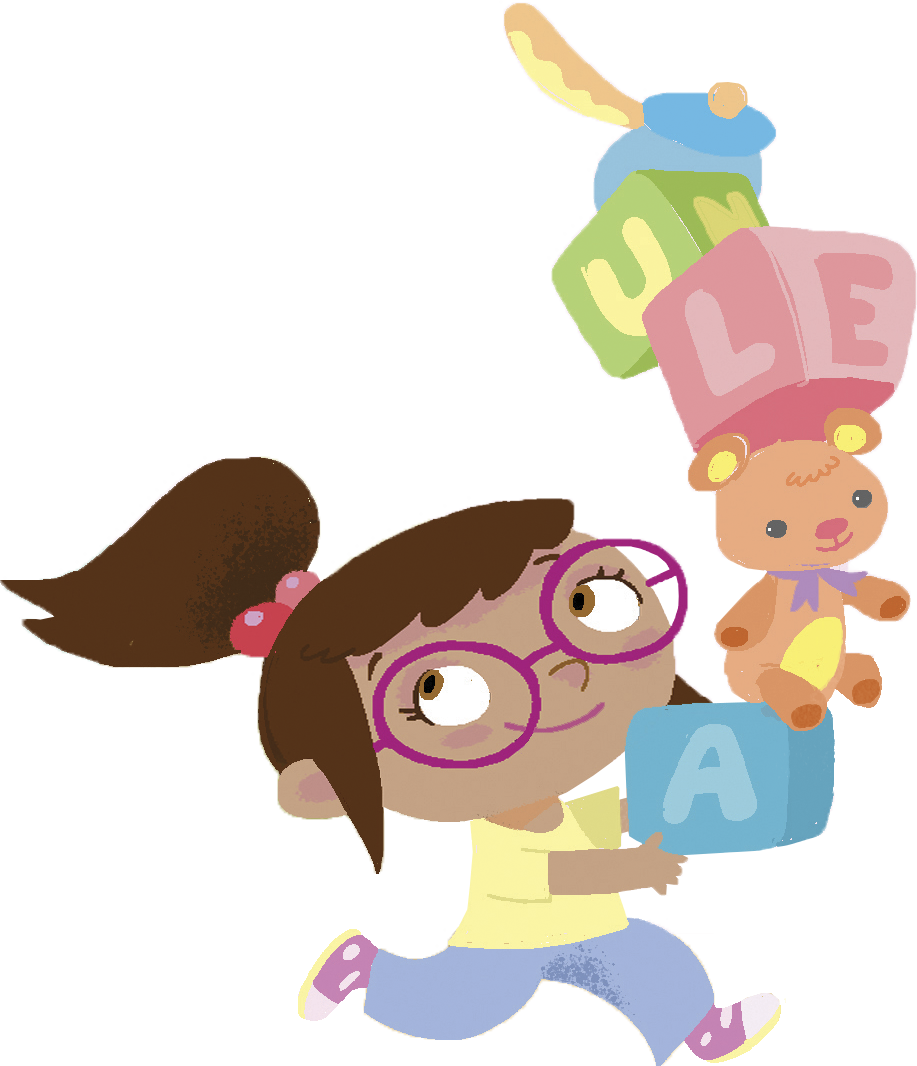 ¡Felicidades!
El día está completo, ¡excelente trabajo!
Día 2
[Speaker Notes: Diga: ¡Hola, lectores! Hoy vamos a continuar identificando los sonidos iniciales de las palabras y leeremos un libro decodificable. ¿Listos?]
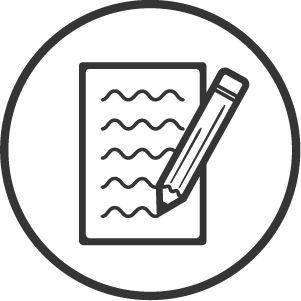 7. Dictado
[Speaker Notes: Avance a la siguiente diapositiva.]
[Speaker Notes: Asegúrese de que todos los estudiantes tengan una pizarra donde practicar.

Diga: Ahora escucha atentamente mientras digo una palabra. Piensa en las letras que escuchas y en qué grafema corresponde al sonido que escuchas. Escucha la sílaba, luego cada sonido y finalmente toda la palabra.
Diga: ojos, /o/, /jos/, ojos. ¿Cuántas sílabas tiene la palabra? (2) /o/, /jos/. La primera sílaba /o/, ¿cuántos sonidos tiene? (1), /o/. La segunda sílaba /jos/, ¿cuántos sonidos tiene? (3) /j/, /o/, /s/. Ojos, /o/, /j/, /o/, /s/.
Consulte la Guía con indicaciones para retroalimentación correctiva para apoyarse al proporcionar retroalimentación a los estudiantes según sus necesidades.
Avance a la siguiente diapositiva.]
[Speaker Notes: Diga: Ahora escucha atentamente mientras digo una palabra. Piensa en las letras que escuchas y en qué grafema corresponde al sonido que escuchas. Escucha la sílaba, luego cada sonido y finalmente toda la palabra.
Diga: mucho, /mu/, /cho/, mucho. ¿Cuántas sílabas tiene la palabra? (2) /mu/, /cho/. La primera sílaba /mu/, ¿cuántos sonidos tiene? (2), /m/, /u/. La segunda sílaba /cho/, ¿cuántos sonidos tiene? (2) /ch/, /o/. Mucho, /m/, /u/, /ch/, /o/.
Consulte la Guía con indicaciones para retroalimentación correctiva para apoyarse al proporcionar retroalimentación a los estudiantes según sus necesidades.
Avance a la siguiente diapositiva.]
[Speaker Notes: Diga: Ahora escucha atentamente mientras digo una palabra. Piensa en las letras que escuchas y en qué grafema corresponde al sonido que escuchas. Escucha la sílaba, luego cada sonido y finalmente toda la palabra.
Diga: burbuja, /bur/, /bu/, /ja/, burbuja. ¿Cuántas sílabas tiene la palabra? (3) /bur/, /bu/, /ja/. La primera sílaba /bur/, ¿cuántos sonidos tiene? (3), /b/, /u/, /r/. La segunda sílaba /bu/, ¿cuántos sonidos tiene? (2) /b/, /u/. La tercera sílaba /ja/, ¿cuántos sonidos tiene? (2) /j/, /a/. Burbuja, /b/, /u/, /r/, /b/, /u/, /j/, /a/.
Consulte la Guía con indicaciones para retroalimentación correctiva para apoyarse al proporcionar retroalimentación a los estudiantes según sus necesidades.
Avance a la siguiente diapositiva.]
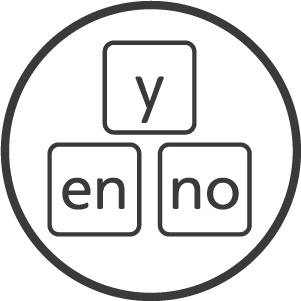 8. Palabras de alta frecuencia
[Speaker Notes: Diga: Ahora vamos a leer palabras de alta frecuencia. Estas son palabras que vemos todo el tiempo y que podemos leer rápidamente. Vamos a leer estas palabras juntos.
Avance a la siguiente diapositiva.]
un
[Speaker Notes: Diga: un. 
Diga lentamente cada palabra junto con los estudiantes.
Avance a la siguiente diapositiva.]
le
[Speaker Notes: Diga: le. 
Diga lentamente cada palabra junto con los estudiantes.
Avance a la siguiente diapositiva.]
el
[Speaker Notes: Diga: el. 
Diga lentamente cada palabra junto con los estudiantes.
Avance a la siguiente diapositiva.]
y
[Speaker Notes: Diga: y. 
Diga lentamente cada palabra junto con los estudiantes.
Avance a la siguiente diapositiva.]
que
[Speaker Notes: Diga: que. 
Diga lentamente cada palabra junto con los estudiantes.
Avance a la siguiente diapositiva.]
mi
[Speaker Notes: Diga: mi. 
Diga lentamente cada palabra junto con los estudiantes.
Avance a la siguiente diapositiva.]
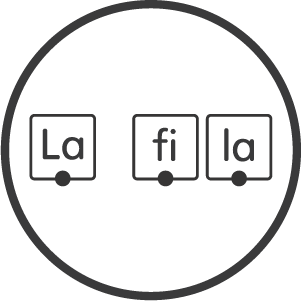 9. Oraciones
[Speaker Notes: Diga: Ahora vamos a leer oraciones. Asegúrate de prestar atención a la puntuación y la entonación de tu voz. Primero las vamos a leer despacio y luego con más fluidez. 
Avance a la siguiente diapositiva.]
Nicolás   mastica   un    chicle         

rosado.
[Speaker Notes: Primero lea la oración despacio junto con los estudiantes y luego repitan la oración con fluidez.  
Diga: Nicolás mastica un chicle rosado. 
Pida a los estudiantes que repitan con usted. 
Dé clic para indicar la palabra.
Avance a la siguiente diapositiva.]
¡Qué   burbujas   tan            

divertidas!
[Speaker Notes: Primero lea la oración despacio junto con los estudiantes y luego repitan la oración con fluidez.  
Diga: ¡Qué burbujas tan divertidas!
Pida a los estudiantes que repitan con usted. 
Dé clic para indicar la palabra.
Avance a la siguiente diapositiva.]
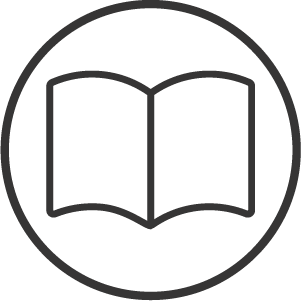 10. Lectura compartida
[Speaker Notes: Diga: Ahora vamos a leer juntos el texto llamado Nicolás y el chicle. A Nicolás le encanta hacer burbujas con chicle.
Avance a la diapositiva número 65.]
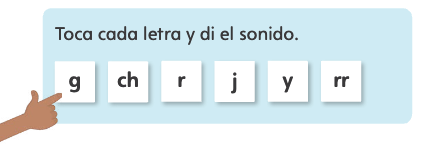 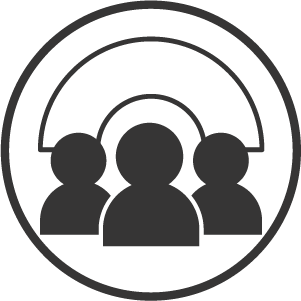 [Speaker Notes: Diga: Antes de comenzar a leer, vamos a prepararnos para los tipos de palabras que encontraremos en este cuento. ¿Listos? Todos nuestros libros tienen esta sección, que nos ayudará a practicar los sonidos de las palabras y estar preparados para leer. Recuerda estar atento al ícono, que te indicará cuándo es tu turno para ayudarme a leer. ¡También puedes leer todo el tiempo si puedes hacerlo! Ahora, comencemos. 
Diga: Vamos a practicar y leer cada letra juntos. 
Avance a la siguiente diapositiva.]
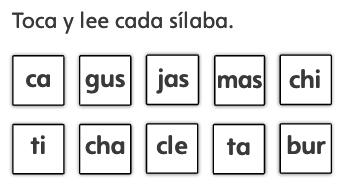 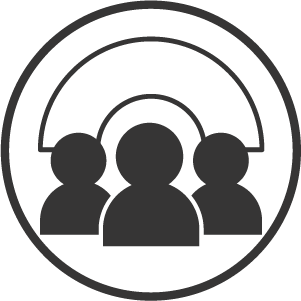 [Speaker Notes: Diga: Vamos a tocar y leer cada sílaba juntos. 
Lea cada sílaba una por una con los estudiantes. 
Avance a la siguiente diapositiva.]
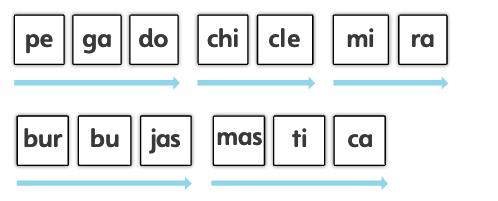 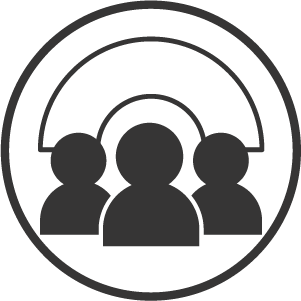 [Speaker Notes: Diga: Ahora vamos a leer cada palabra parte por parte y luego vamos a unir cada parte para leer la palabra completa. 
Lea cada sílaba una por una y luego siga la flecha para leer la palabra completa. Pida a los estudiantes que repitan con usted. 
Avance a la siguiente diapositiva.]
Nicolás y el chicle
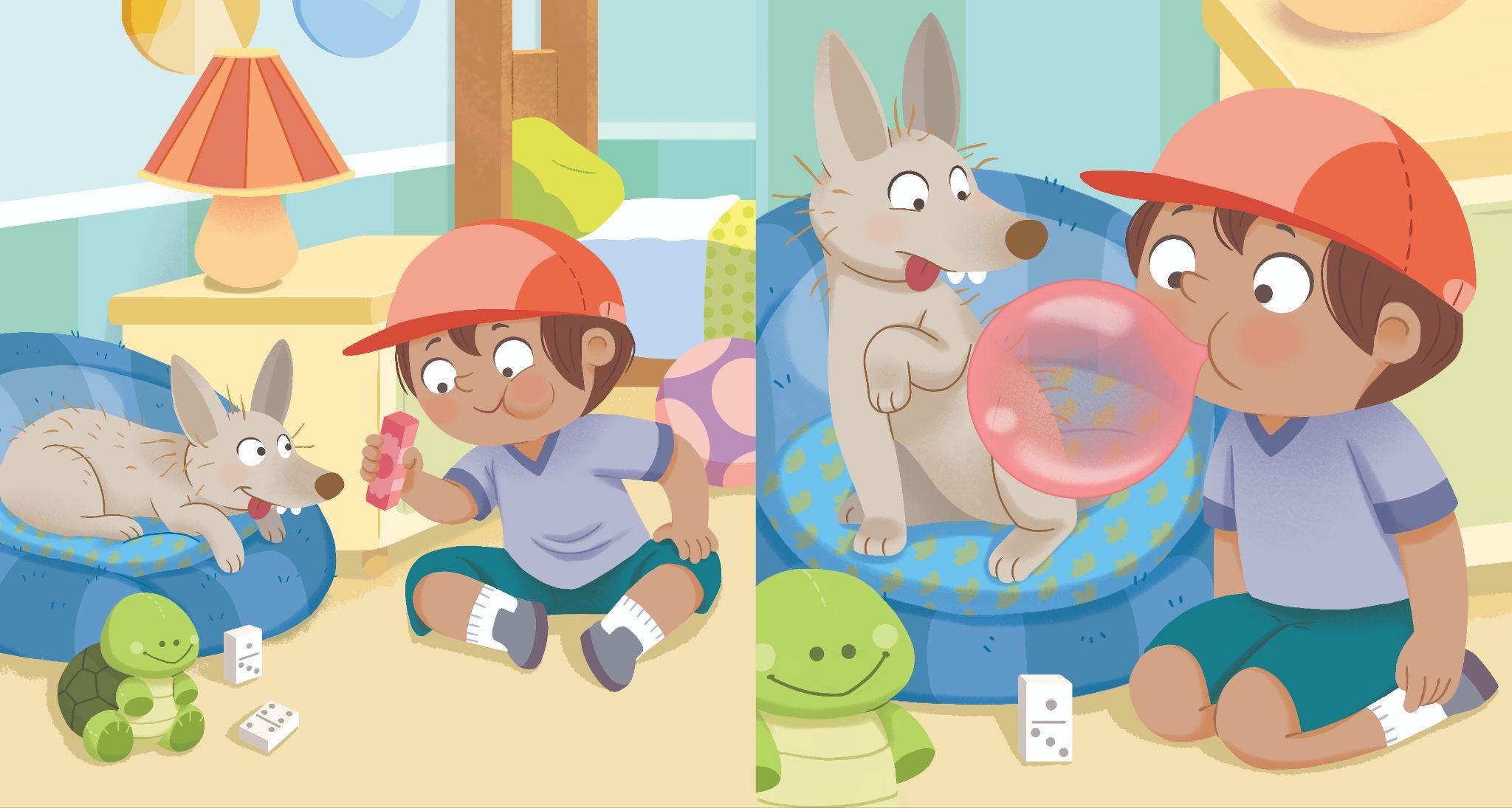 Nicolás mastica un chicle rosado. Le gusta mucho el chicle.
Con su chicle genera burbujas y más burbujas.
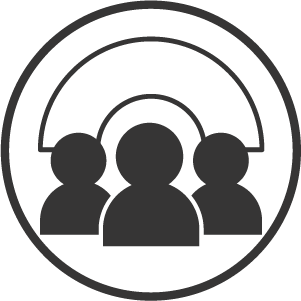 [Speaker Notes: Diga: Recuerda estar atento al ícono, que te indicará cuándo es tu turno para ayudarme a leer. ¡También puedes leer todo el tiempo si puedes hacerlo! Ahora, comencemos. 
Lea el texto con los estudiantes. Lea con fluidez y entonación. 
Dé clic para mostrar el texto parte por parte. 
Apoye a los estudiantes según sus necesidades. 
Avance a la siguiente diapositiva.]
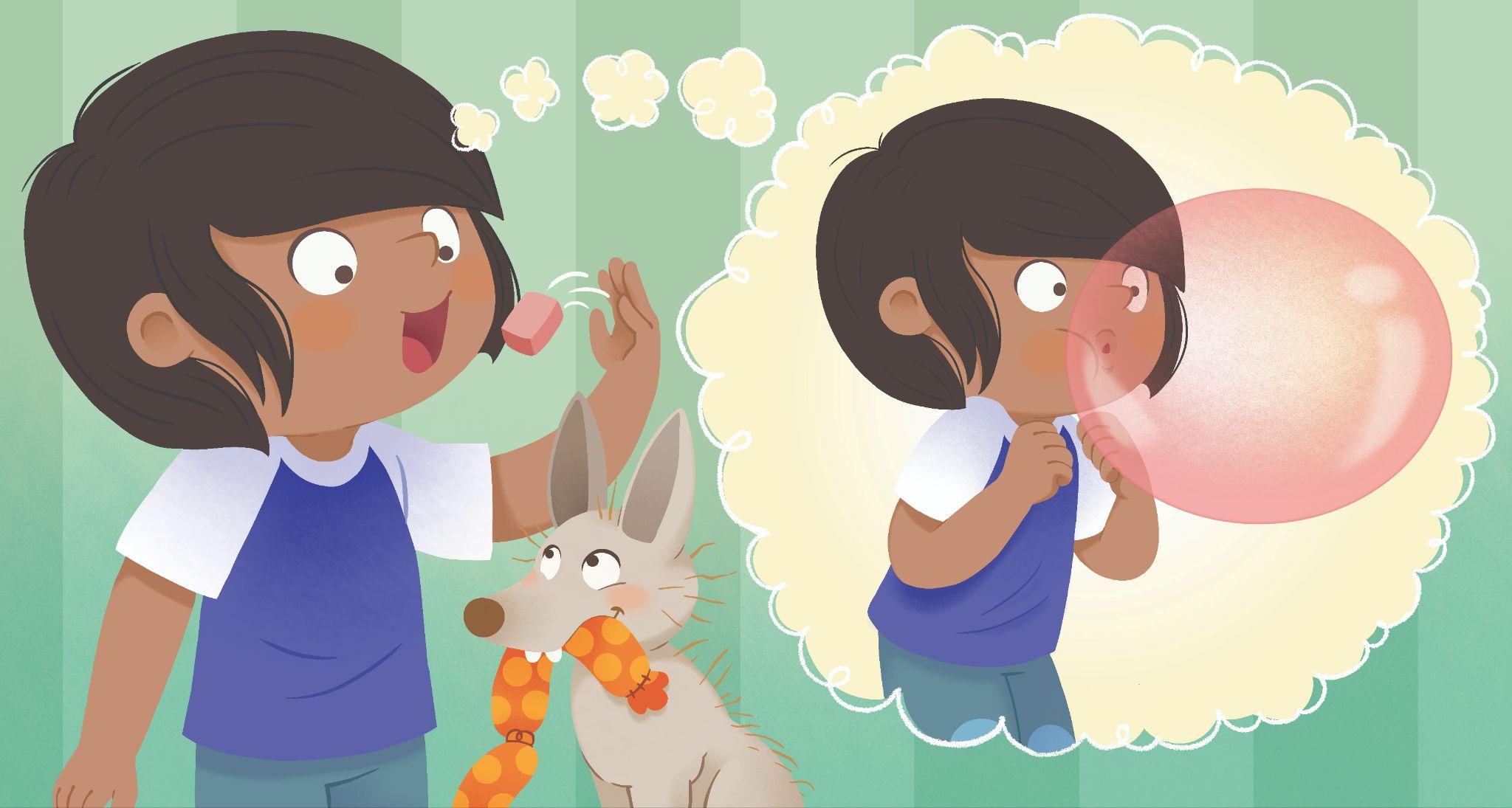 Alisa los mira y espera más burbujas.
—Guau. ¡Qué burbujas tan divertidas! —dice Calisto —de la misma forma yo intentaré.
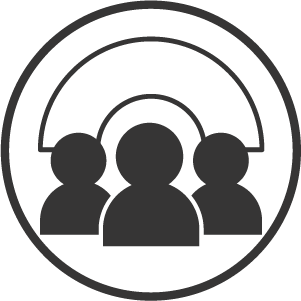 [Speaker Notes: Lea el texto con los estudiantes. Lea con fluidez y entonación. 
Dé clic para mostrar el texto parte por parte. 
Avance a la siguiente diapositiva.]
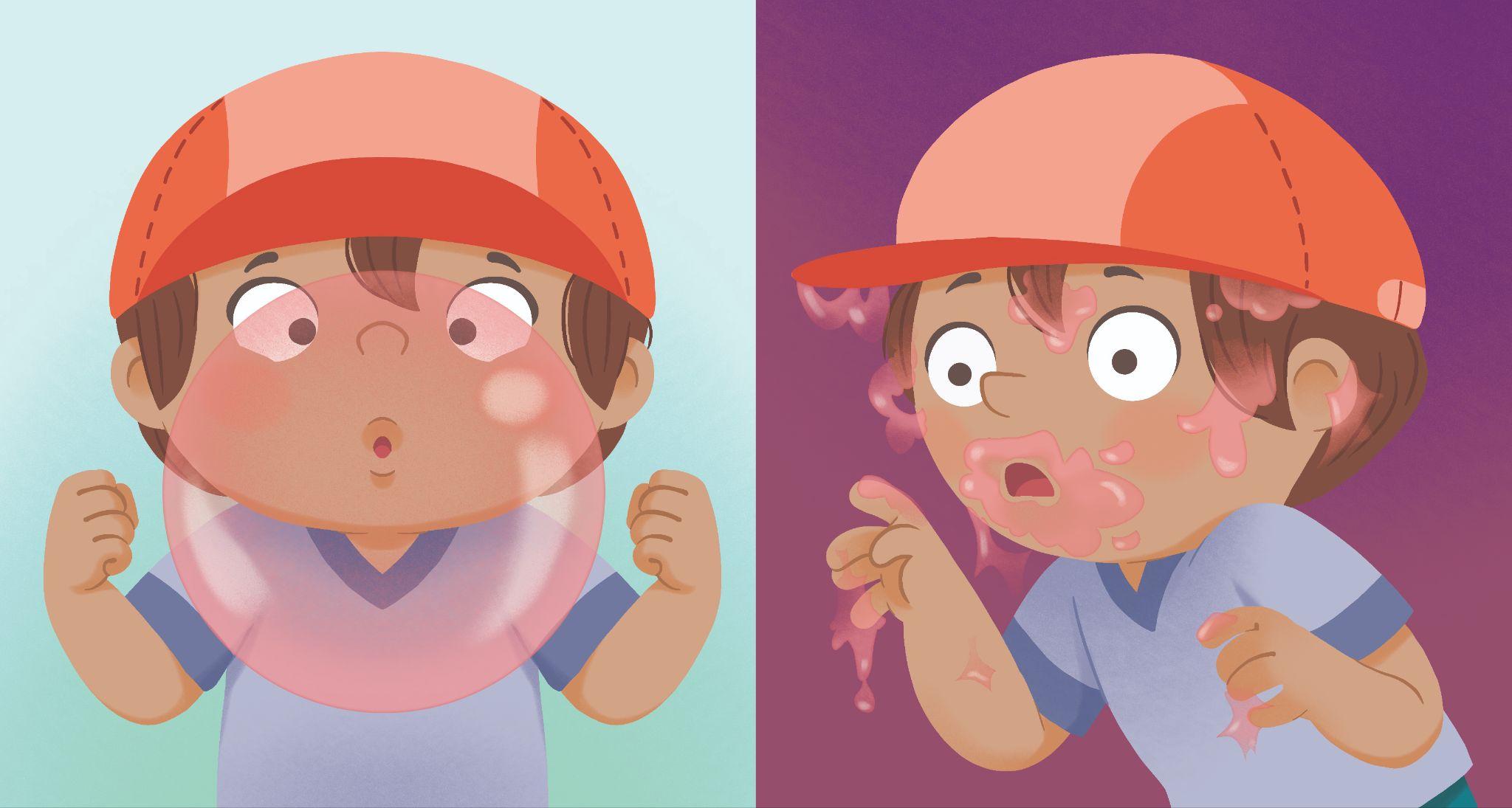 Nicolás intenta una burbuja enorme…
¡Pop! 

El chicle ya no es burbuja. El chicle está pegado en su cara, en sus ojos y en todo su pelo.
.
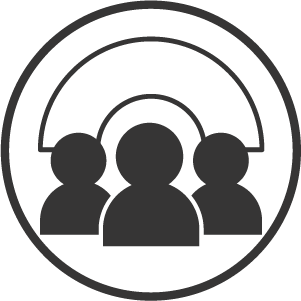 [Speaker Notes: Lea el texto con los estudiantes. Lea con fluidez y entonación. 
Dé clic para mostrar el texto parte por parte. 
Avance a la siguiente diapositiva.]
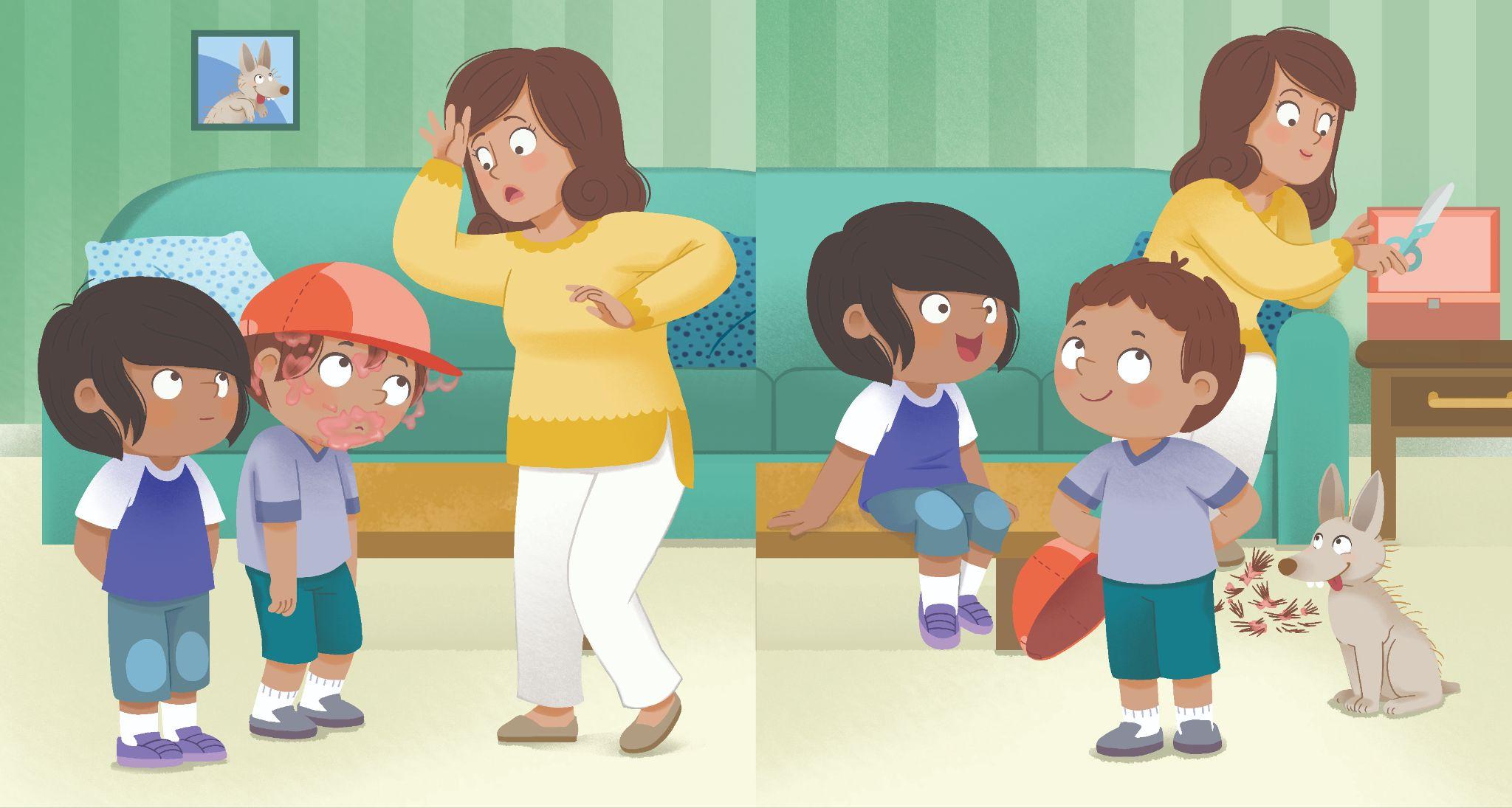 Nicolás ya no intenta burbujas con chicle.
Nicolás y Calisto van con mamá. 

-–¡No más burbujas con chicle! —dice mamá.
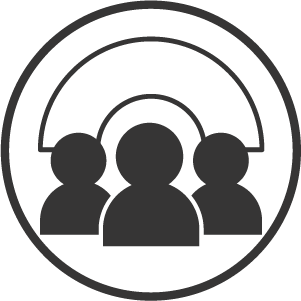 [Speaker Notes: Lea el texto con los estudiantes. Lea con fluidez y entonación. 
Dé clic para mostrar el texto parte por parte.

Termine la lectura compartida y diga: Gira tu cuerpo y dile a tu pareja: ¿y a ti te gusta hacer burbujas de chicle? Puedes usar el marco de oración: Me gusta/no me gusta hacer burbujas de chicle porque __________.
Pida a los estudiantes que compartan sus ideas con un compañero.]